Geestelijk standhouden als het stormt
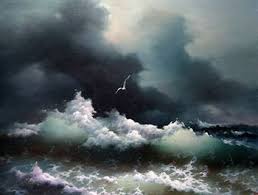 “Als het hoogste doel van een kapitein zou zijn, zijn schip te behouden, zou hij het voor altijd in de haven houden”Thomas van Aquino.
Het verschil tussen averij oplopen en standhouden
Waarom roepen jullie Heer! Heer! tegen Mij en doen jullie
niet wat Ik zeg? 
Iedereen die bij Mij komt, Mij hoort en doet wat Ik zeg – 
Ik zal jullie laten zien op wie zo iemand lijkt....

Lukas 6:46-47 (WV95)
1. Het verschil zit niet in wat je aan de buitenkant roept
Ik hoorde het zachtste gefluister van Iemand, van wie ik nooit dacht dat Hij tegen me zou spreken….
Psalm 85:5 Message Vertaling
Echte relatie = communicatie & Internalisatie
Als internalisatie ontbreekt krijg je het volgende:

Maar wie hoort en niet doet, lijkt op iemand die een huis zomaar 
op de grond bouwde, zonder fundering: de rivier beukte ertegen 
en meteen stortte het in, en dat huis werd één grote ruïne.’ (vers 49)
2. Het verschil zit wél in wat ik ónder de oppervlakte investeer
Gedraagt u zich slap, als het u goed gaat, dan schieten 
in moeilijke tijden uw krachten tekort. 
Spr. 24:10 (Can)

Iedereen die bij Mij komt, Mij hoort en doet wat Ik zeg – 
Ik zal jullie laten zien op wie zo iemand lijkt....
Lukas 6:46-47 (WV95)
1. KOMEN
Want als iemand naar God toe komt, moet hij geloven 
dat HIJ IS wie Hij zegt dat Hij is, en dat Hij de mensen
beloont die werkelijk naar Hem verlangen. 
Hebr. 11:6 (BB)

En Petrus volgde Hem van vérre… 
Mat. 26:58
2. HOREN
Mijn zoon, als je mijn aanzeggingen aanneemt,- mijn geboden 
bij je bewaart, om je oor opmerkzaam te maken voor wijsheid,- 
en je hart neigt naar goed-verstaan, ja als je roept om verstand,-
aan goed-verstaan je stem geeft, als je dat zoekt als was het zilver,- 
en je als naar verborgen schatten daarnaar speurt,- 
dán zul je ontzag voor de ENE verstaan,- en kennis van God vinden. 
Spr.2:1-5 (NB)
De beloning…
Want de Heer schenkt wijsheid, van Hem ontvangen we kennis 
en inzicht. 
Hij is een steun voor wie rechtvaardig zijn, 
een schild voor wie op rechte wegen gaan… 
Dan zullen bedachtzaamheid en inzicht je beschermen, 
je behoeden voor verkeerde stappen… 
Spr.2:6-11 (GNB)
3. DOEN
Houd uzelf niet voor de gek door alleen naar de boodschap 
te luisteren; breng haar ook in praktijk. 
Jac.1:22 (GNB)

“De eerste en hoogste verantwoordelijkheid van iedere levende ziel, 
is niet het vinden van ultieme vrijheid… maar van overgave aan zijn
ultieme Heer en Meester.”
Peter T. Forsythe
Vreugde = Kracht
Als ontmoediging op de loer ligt…

Wees niet bedroefd, maar laat de vreugde die de HEER u schenkt
uw kracht zijn.’  
Nehemia 8:10 (Wv95)
Overgave leidt tot innerlijke Heelheid!
Jezus: Als iemand van Mij houdt, zal hij doen wat Ik heb gezegd. 
Joh. 14:23-24 (HB)

Wie voor zichzelf wil leven, zal zijn leven verliezen. Maar wie zijn
leven opgeeft voor Mij en voor Gods plan, behoudt het. (SOZO) 
Wat hebt u eraan de hele wereld te winnen en uw leven te
verspelen? 
Markus 8:35-36 (HB)
Groeiende heelheid … dwars door de storm
Wie of wat zal ons dan nog kunnen losmaken van de liefde 
van Christus? 
Moeilijkheden, problemen, vervolging, gebrek aan eten, 
gebrek aan kleren, gevaar, de dood? … 
Maar in alle moeilijkheden zijn we méér dan overwinnaars, 
dankzij Hém die van ons houdt.
Rom. 8:35-37 (BB)
Gebed
Heer Jezus, 
Ik kies er voor om, vandaag, mijn fundament steviger te maken en te verdiepen… door dichterbij U te KOMEN, te HOREN, en te DOEN wat U zegt. 
Dan weet ik zeker dat mijn kracht niet in het nauw komt als het stormt.  
Mijn vreugde in U geeft mij de kracht om door te gaan!
En in al mijn huidige en toekomstige omstandigheden weet ik zeker: 
Niets zal mij nog kunnen losmaken van Uw liefde! 
In alle moeilijkheden ben ik meer dan overwinnaar, dankzij U die van mij houdt. 
Ik kom er sterker en mooier uit. Ik vertrouw U voor vandaag en elke dag van mijn verdere leven.
Amen